Life Orientation: Life Skills
NQF 2
Explain fire safety measures
Module 10
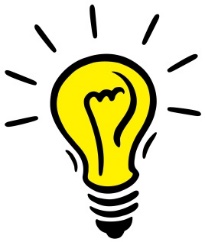 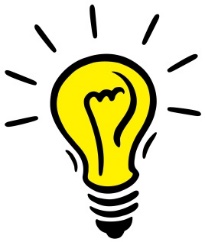 Think about it…
What normal conditions in a house      or building can lead up to a fire risk?
What first-aid principles apply to burn victims in particular?
Why is arson a hate crime?
Unit 10.1
Fire risks & prevention
What is a fire risk?
Any situation, activity or material that increases the chance of an unwanted fire
Anything that makes an existing fire worse or uncontrollable.
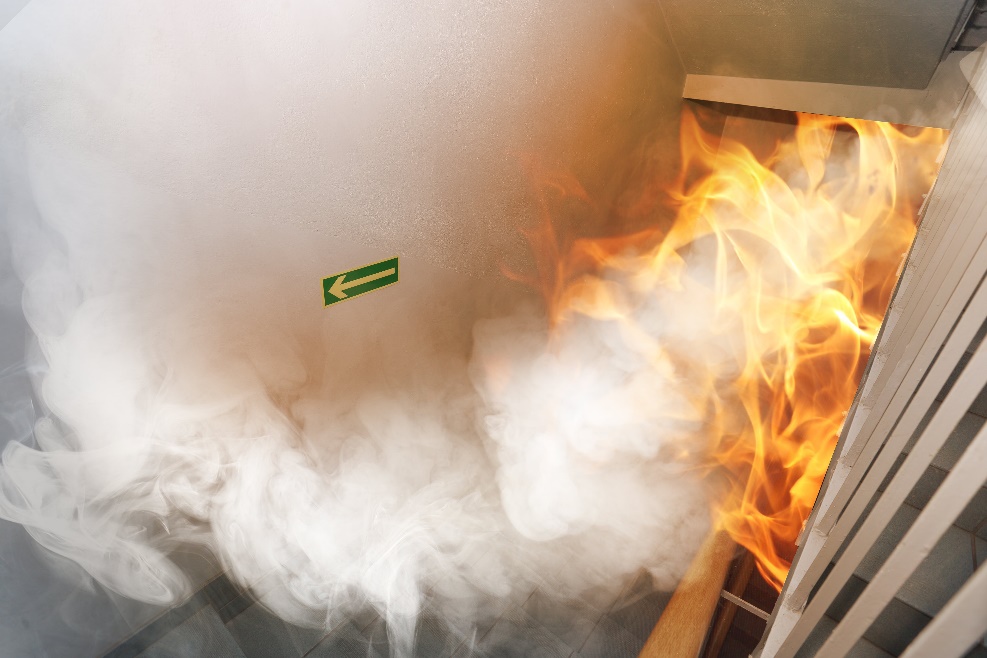 Figure 10.1: Even just inhaling the smoke from a fire is dangerous and can be deadly, especially in an enclosed area
A fire needs:
Fuel (anything that can burn)
Oxygen
Something to start (ignite) it.
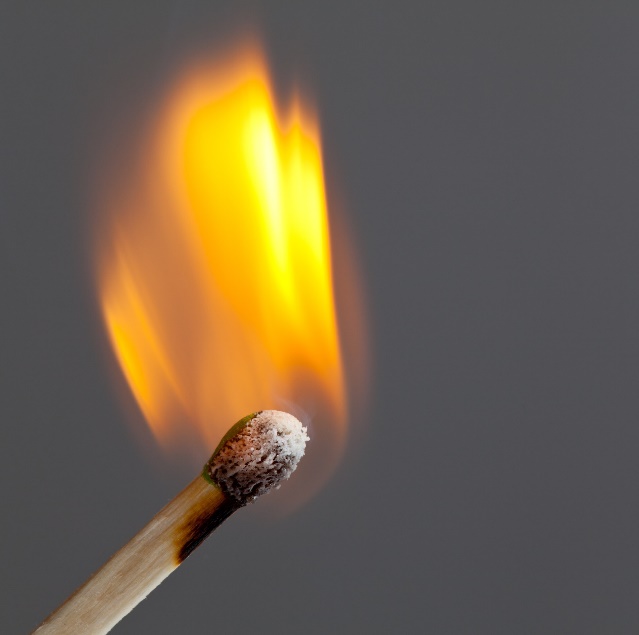 Kinds of fire risks
Heat sources, e.g.:
Controlled fire that becomes out of control
Dropped cigarettes & ash that are still burning
Stove, lamp or candle
Incorrect use of an electrical appliance.
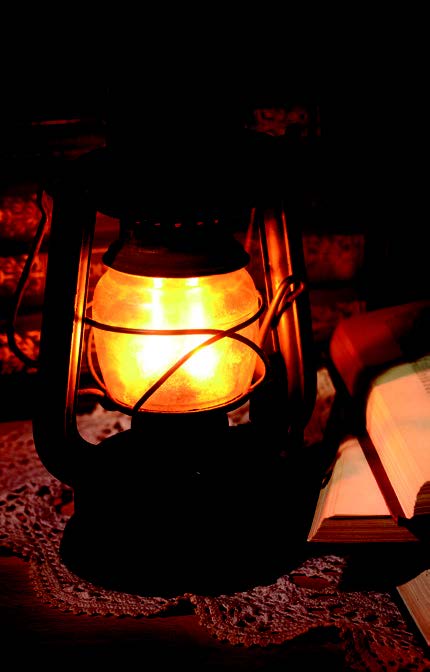 Figure 10.2: Keep paraffin lamps on a flat surface and also far away from any combustible materials such as paper and fabric (especially curtains)
Kinds of fire risks
Electrical sources, such as:
Faulty appliances
Worn-out electrical cords
Old wiring
Unearthed connections
Illegal electricity connections
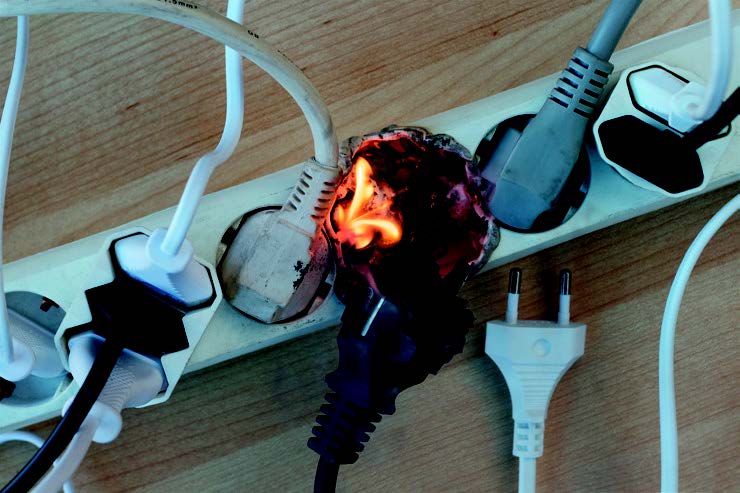 Figure 10.4: This overloaded extension cord has drawn more power (wattage) than the cord can handle, causing it to overheat and a plug to catch fire
Kinds of fire risks
Fuel sources, for example:
Anything that burns easily, such as newspaper, carpets & curtains
Cooking oil
Chemicals at work
Flammable liquids, such as paraffin, petrol or paint
Explosives.
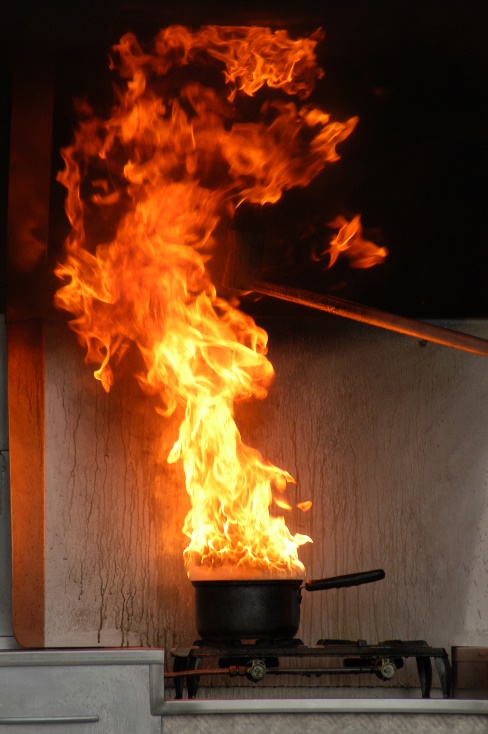 Figure 10.5: Fire in a pot (e.g. with cooking oil) can be controlled by quickly putting the lid on the pot
Preventing fire risks
Leave a building responsibly
Take care of the present & think ahead
Store things safely.
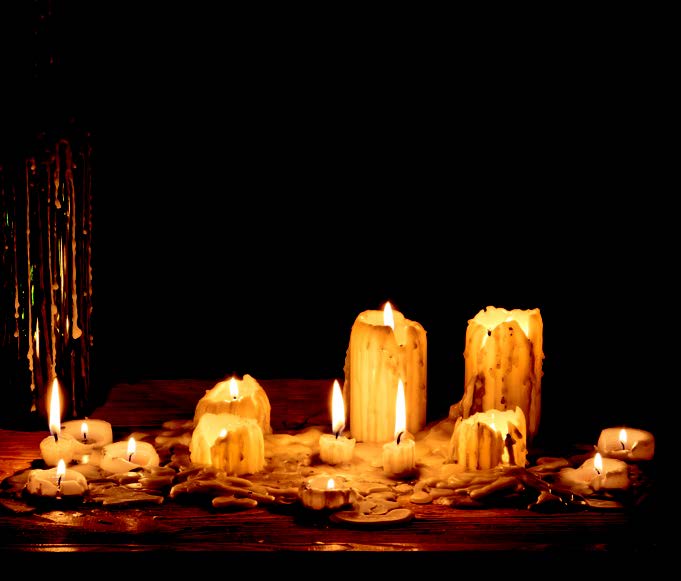 Figure 10.6: Never leave a burning candle unattended; also never stand      it on wood, plastic or cardboard
Click above to play this video.
Learning activity 10.1
Module 10
Test your knowledge of this unit by completing Learning activity 10.1 in your Student’s Book.
Unit 10.2
Fire emergencies
What is a fire emergency?
Emergency = life-threatening situation or damage to property
Fire emergency = risk of fire spreading & harming people, buildings & the environment.
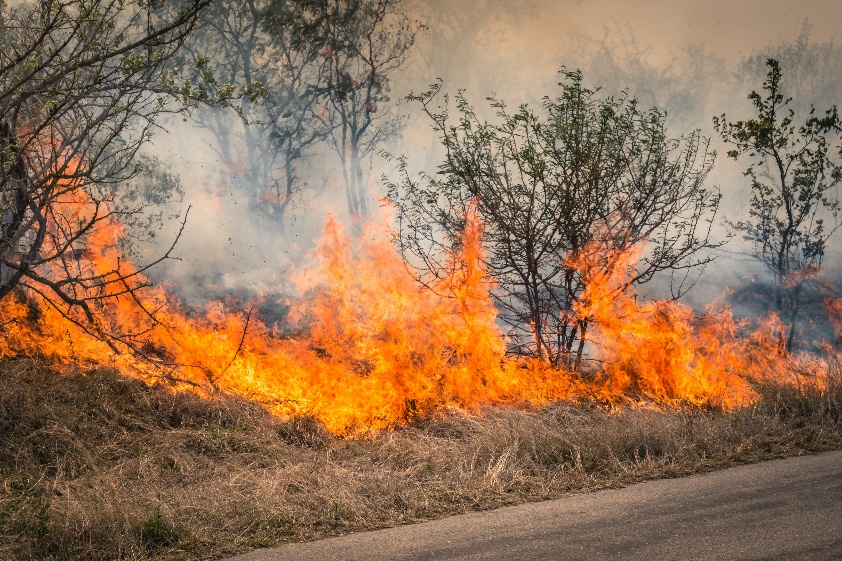 What to do in a fire emergency
Confirm the fire
Deal with the fire
Raise the alarm
Alert others
Notify the fire brigade
Evacuate.
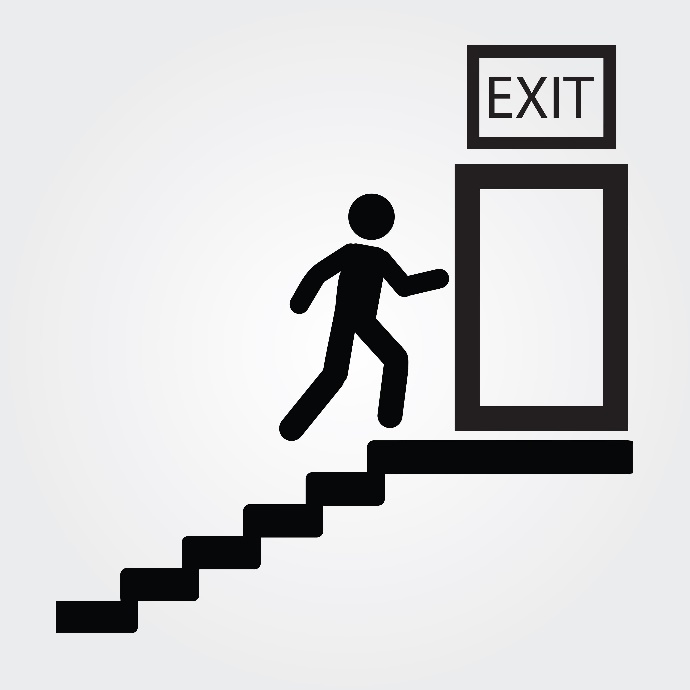 What to do in a fire emergency (continued)
Assemble
Assist emergency services
Face the media (if necessary)
Report back.
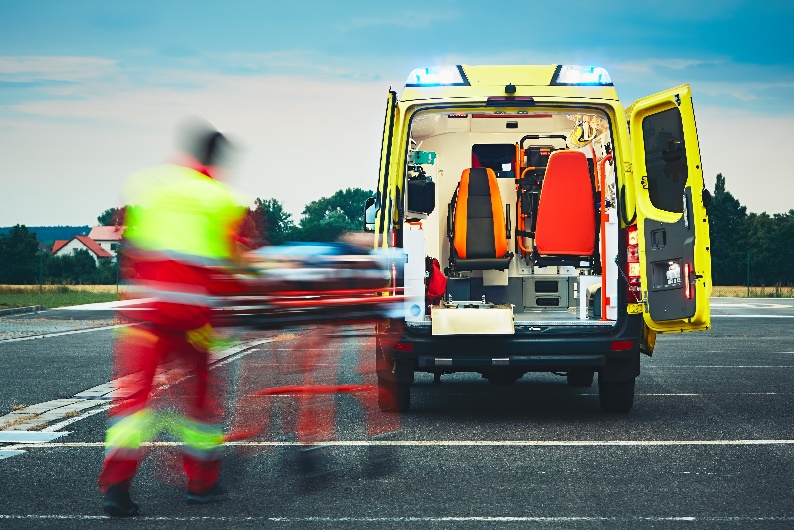 When evacuating:
If you can leave the building:
Follow the evacuation plan
Last person out must close (not lock) doors
Don’t use the lift
Don’t push others
Go down the stairs carefully.
When evacuating:
If you are in a smoke-filled room:
Place a (damp) cloth over your nose           & mouth
Crawl on the floor
Don’t enter areas filled with smoke.
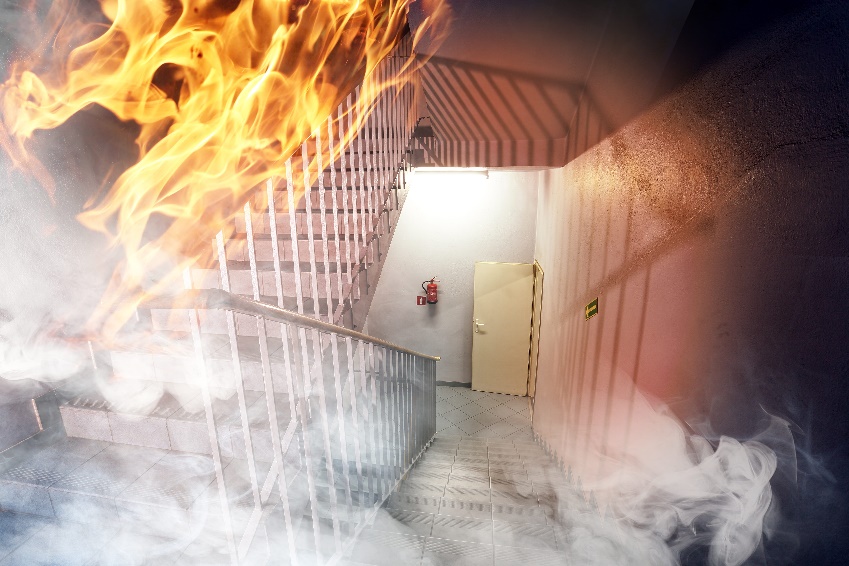 When evacuating:
If your clothing catches fire:
Stop, drop & roll!
If someone else’s clothing catches fire:
Tell them to drop to the floor & to cover their face with their hands
Throw a blanket/carpet over them            & roll them around.
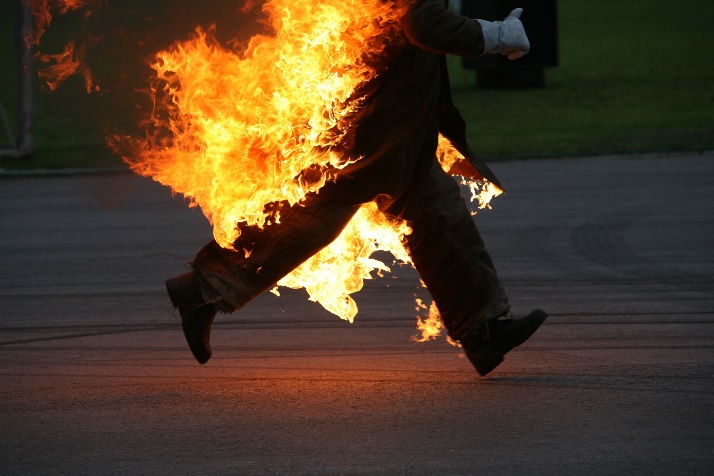 When evacuating:
If a door is closed:
Don’t touch the handle!
Touch the door – if it’s hot, the room may be on fire. If it’s not hot, open it slowly,    go through, & close it behind you.
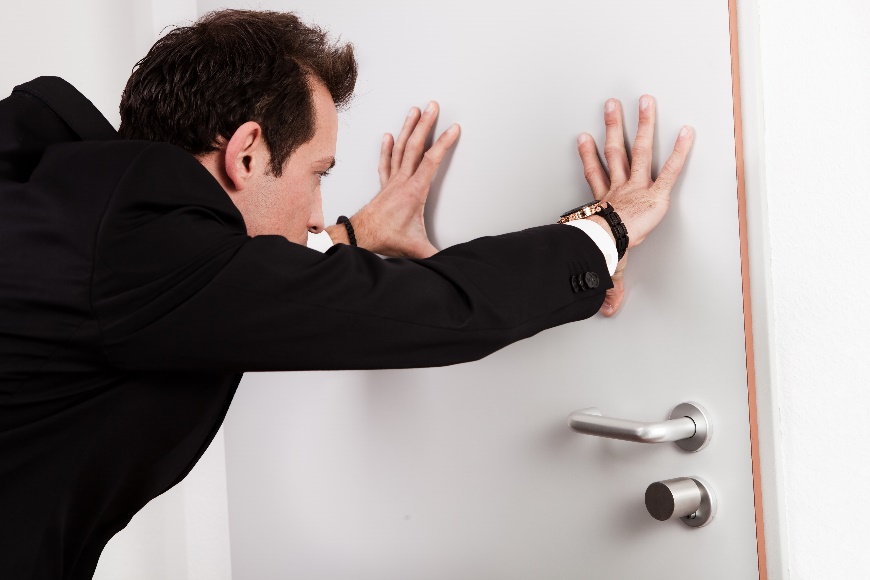 When evacuating:
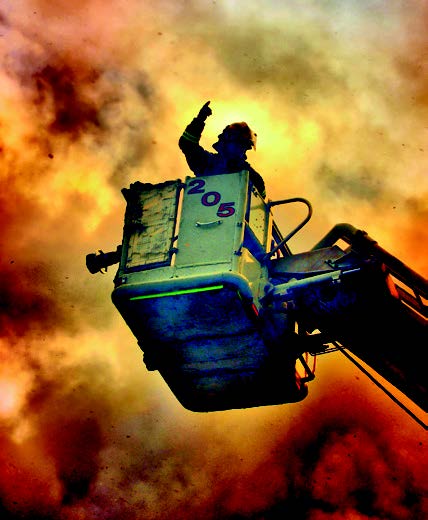 If you are trapped in a room:
Put a jacket/towel under the door to stop smoke
Stand at a window & call for help; break the window (using a chair) if it won’t open.
Figure 10.15: Modern fire trucks usually have long ladders or crane-type platforms, so you don’t need to jump from a height
Click above to play this video.
Learning activity 10.2
Module 10
Test your knowledge of this unit by completing Learning activity 10.2 in your Student’s Book.
Unit 10.2
First aid for burn victims
What is first aid?
First aid = first assistance/care for an ill or injured person until professional medical treatment is provided
Aim of first aid = to stabilise victims.
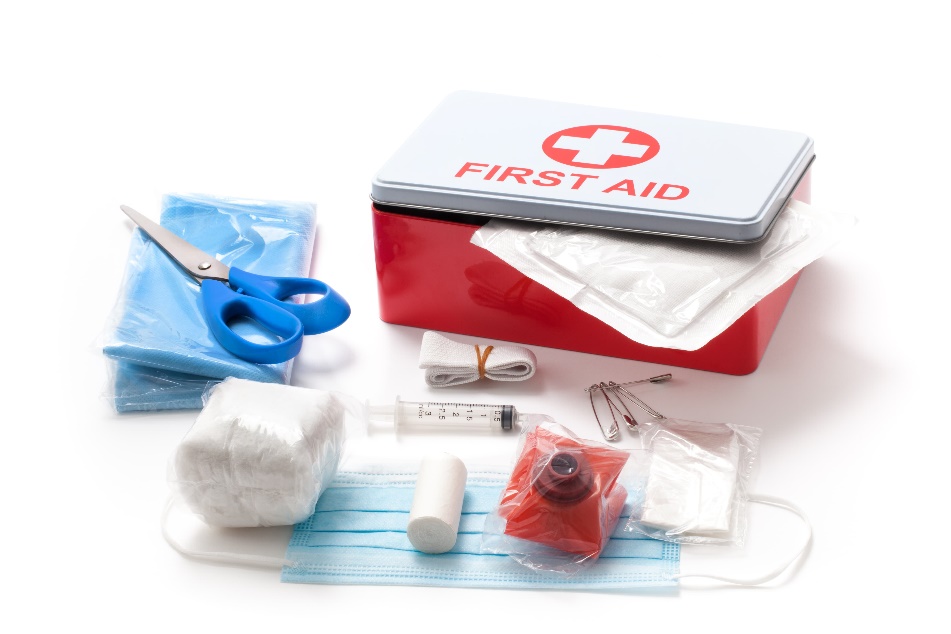 Basic first aid for burn victims
Burns from:
Fire
Sun
Hot liquids, steam, chemicals,   electricity or radiation
Hot objects.
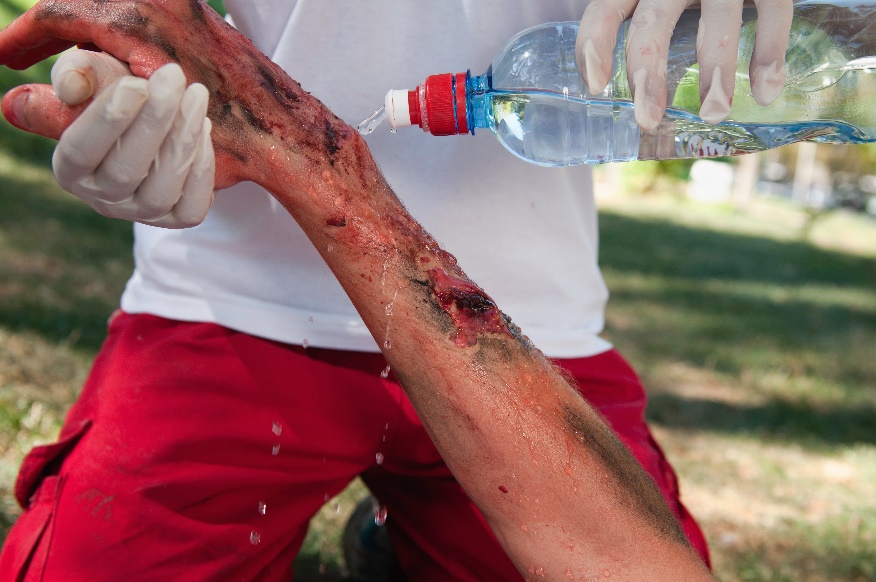 Degree of burns
Minor: less serious (1st degree)
Medium: more serious (2nd degree)
Major: most serious (3rd & 4th degree).
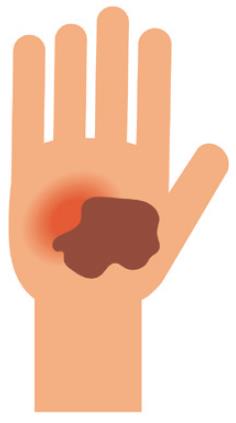 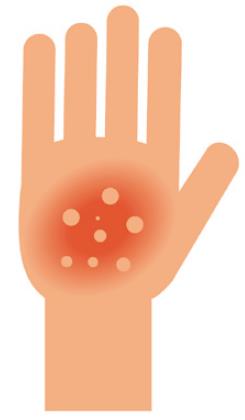 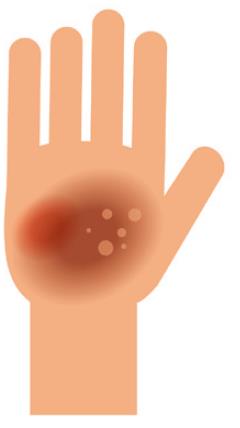 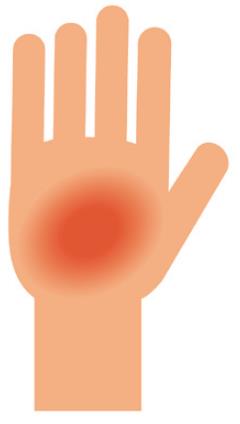 Figure 10.18: Degrees of burn wounds
First aid for minor & medium burns
Table 10.1: Assisting victims with minor and medium burns
First aid for major burns
Very serious: affects skin, muscles, fat  & bones
Need urgent medical treatment.
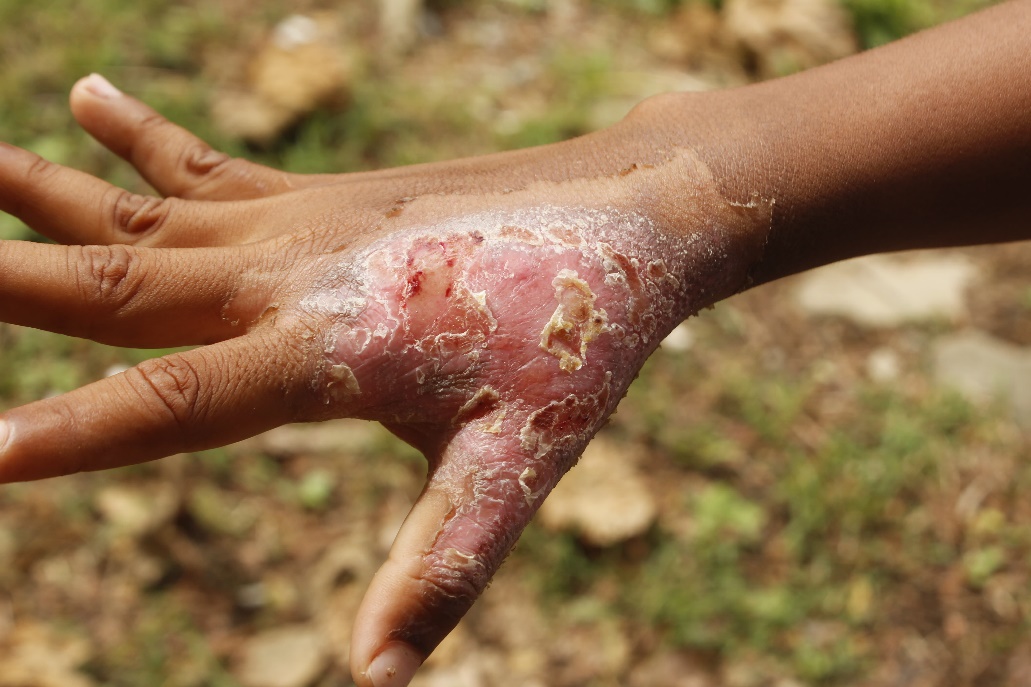 Table 10.2: Assisting victims with major burns
Table 10.2: Assisting victims with major burns
How to administer CPR
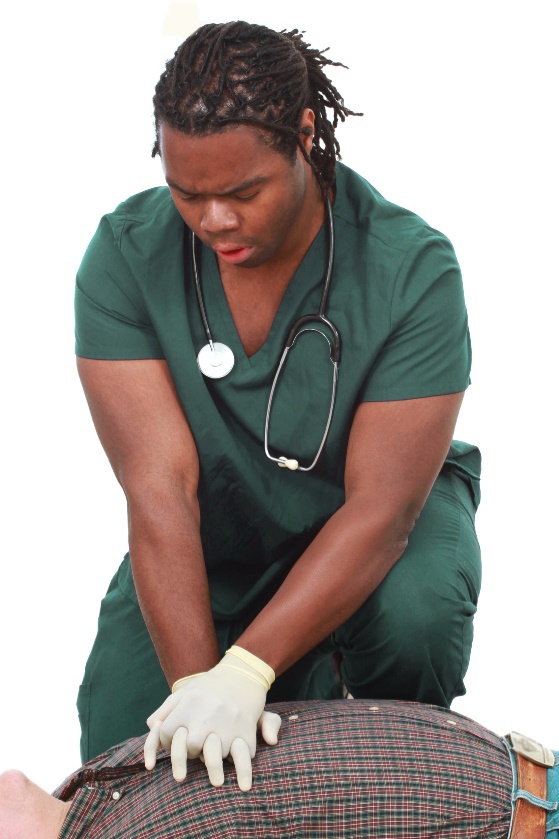 Turn patient onto their back
Check that their airway is clear
Place the heel of your hand on top of your other hand.
Figure 10.20: Do compressions on the breastbone between the nipples
How to administer CPR
Adults & older children:    30 compressions (pressure) on chest (between nipples)
Young children: Press to a depth of 4 cm only
Babies: press with two fingers only
Gently tilt victim’s head back & pinch nose shut.
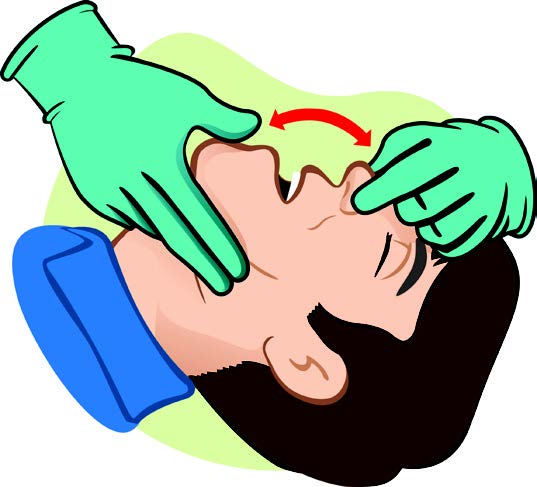 Figure 10.21: Make sure the airway is clear, then pinch the nose shut and tilt back the head
How to administer CPR
Completely cover the victim’s mouth with yours. 
Blow hard enough for their chest to rise (only small breaths for a baby).
Give another two blows.
Continue to give 30 compressions & two deep breaths until help arrives.
Don’t give up! If necessary, swap with someone or ask them to help.
Click above to play this video.
Learning activity 10.3
Module 10
Test your knowledge of this unit – and practise CPR – by completing Learning activity 10.3 in your Student’s Book.
Module 10
Test your knowledge of this module by completing the Summative assessment of Module 10 in your Student’s Book.